智高機器人交流~
聚精會神組合機器人
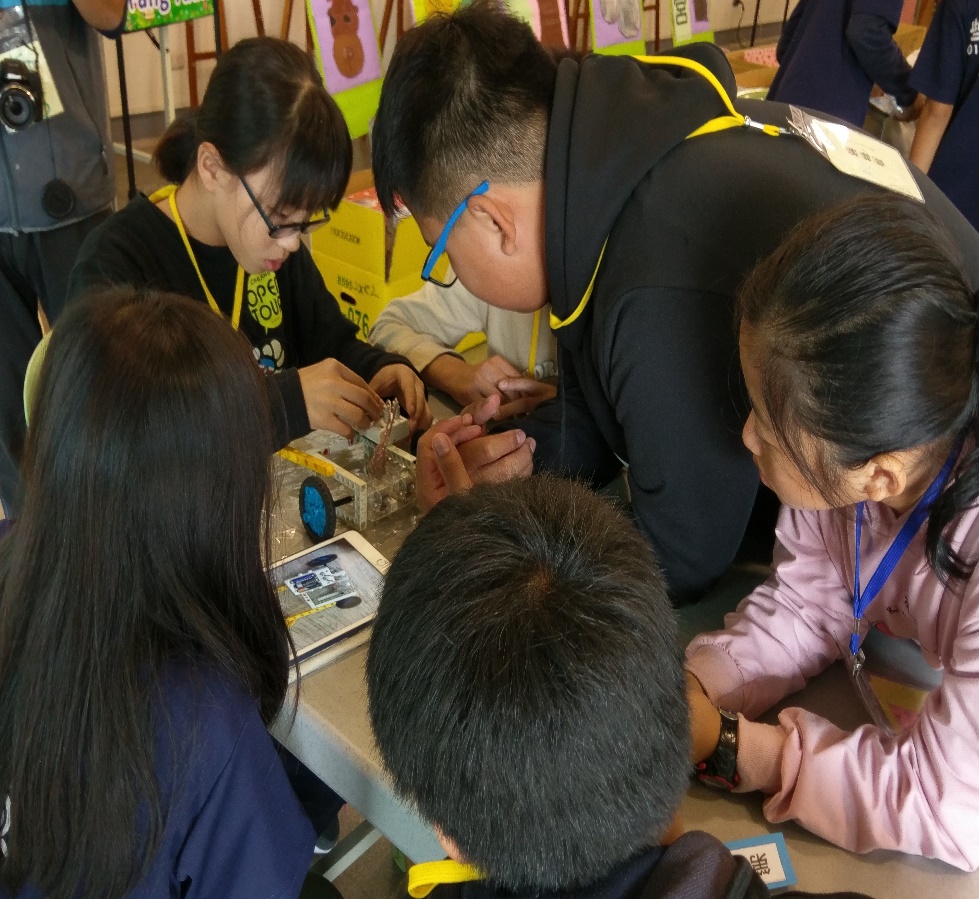 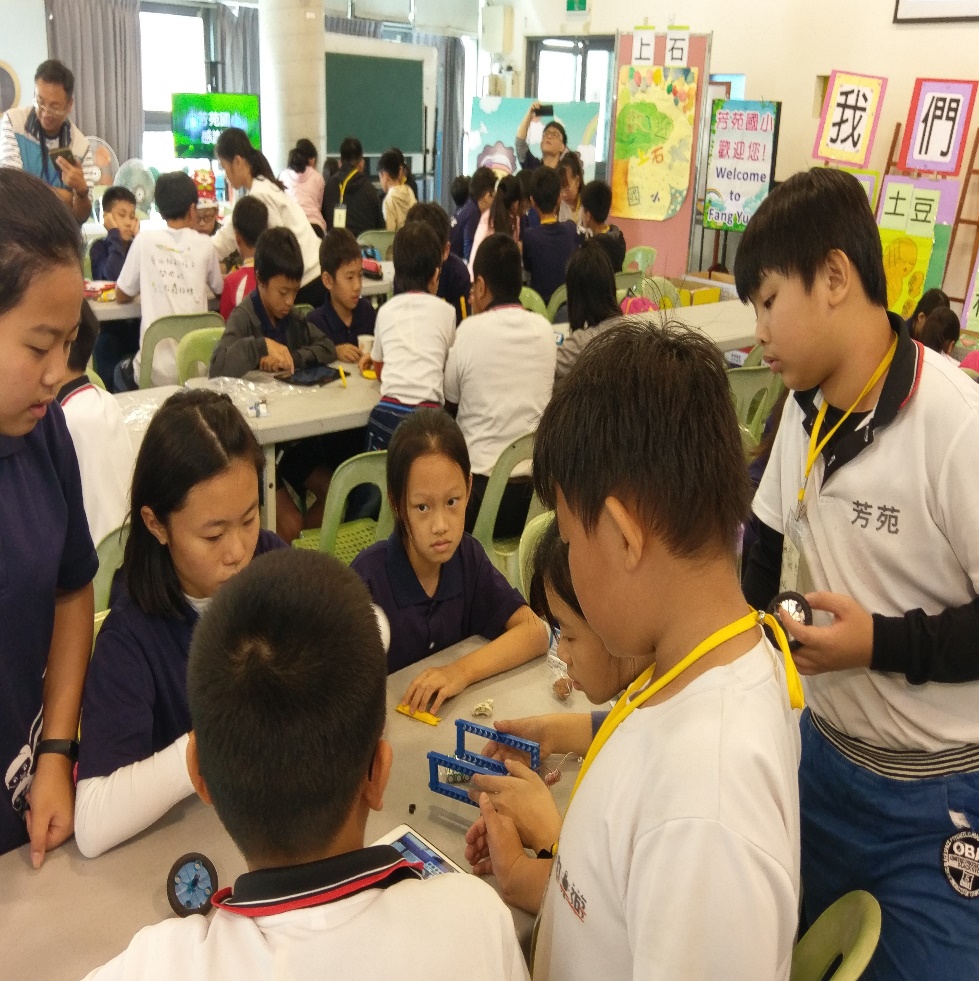 智高機器人競賽，大家都很賣力~
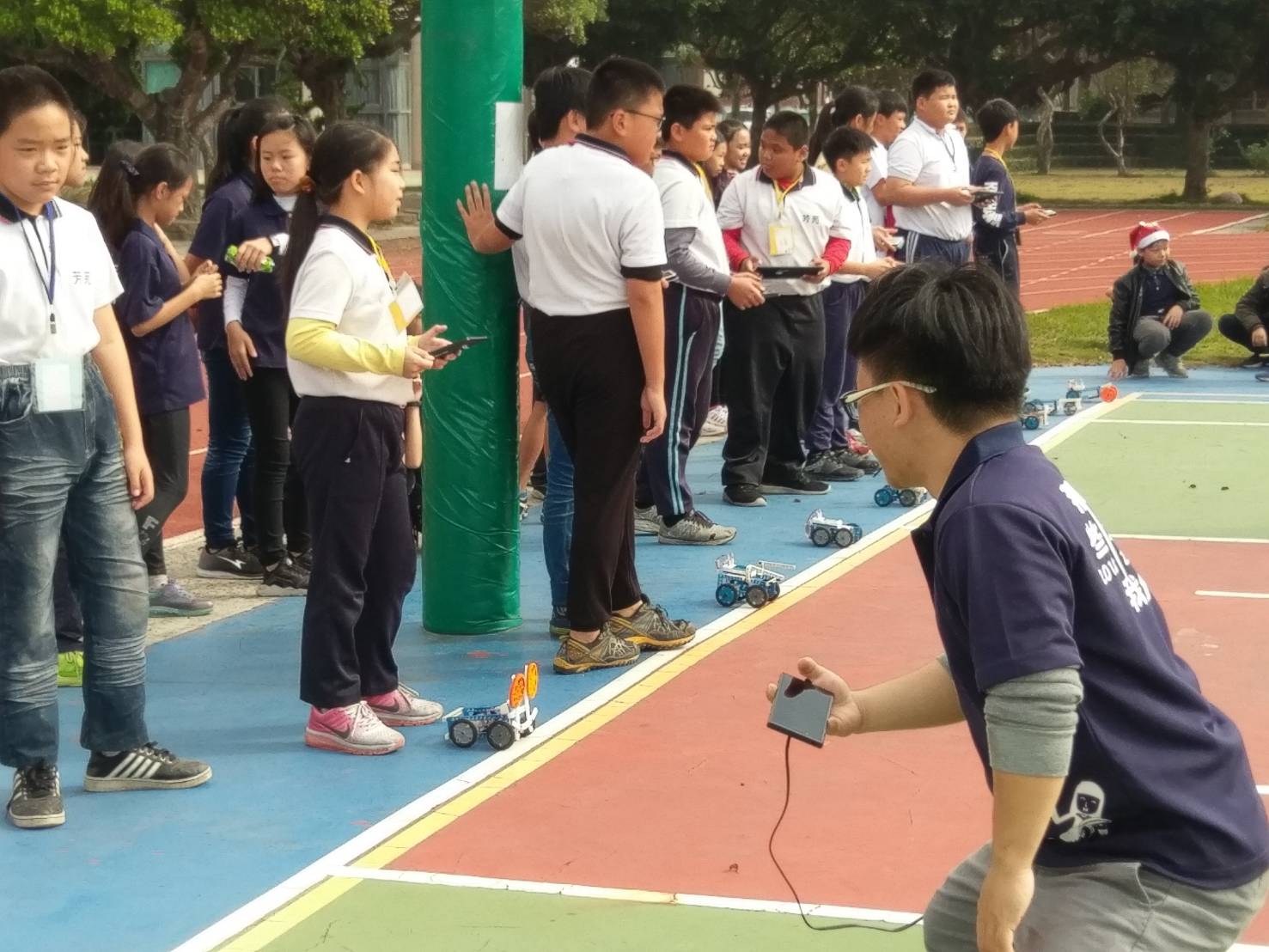 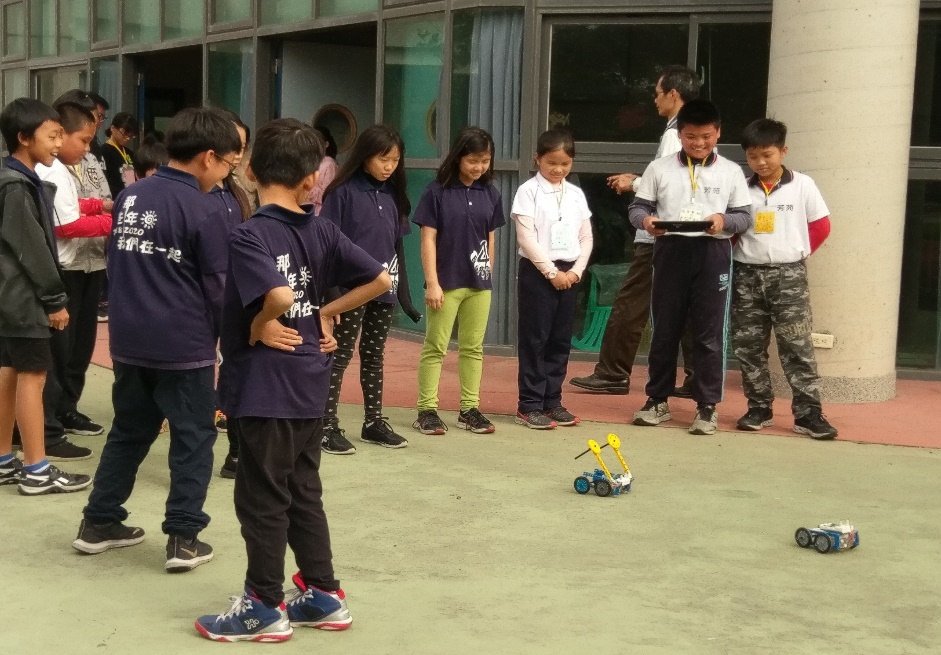 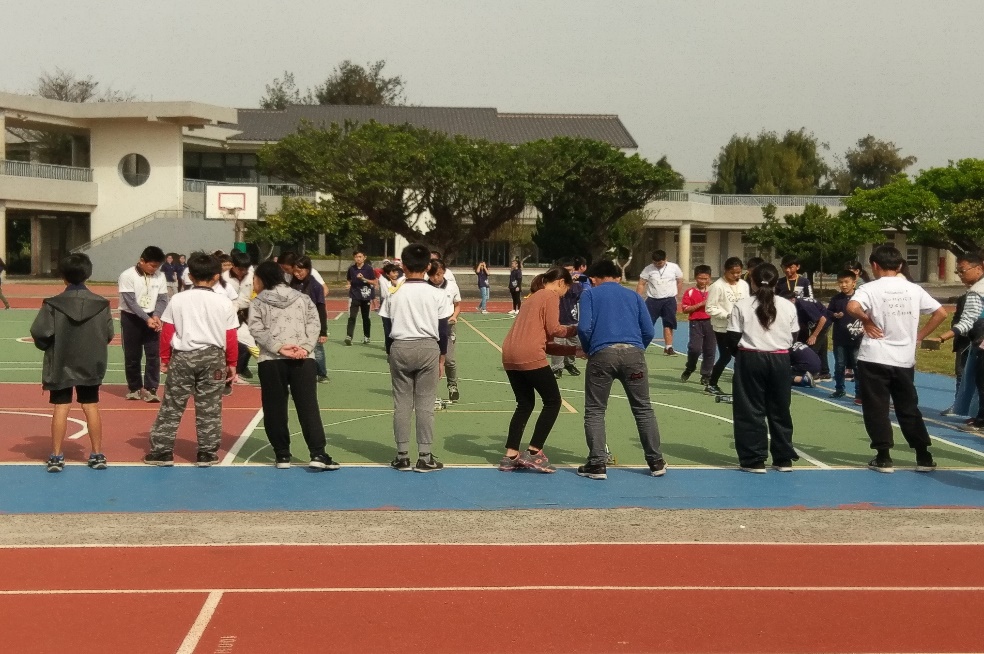 香田&土庫交流~聖誕老公公很賣力
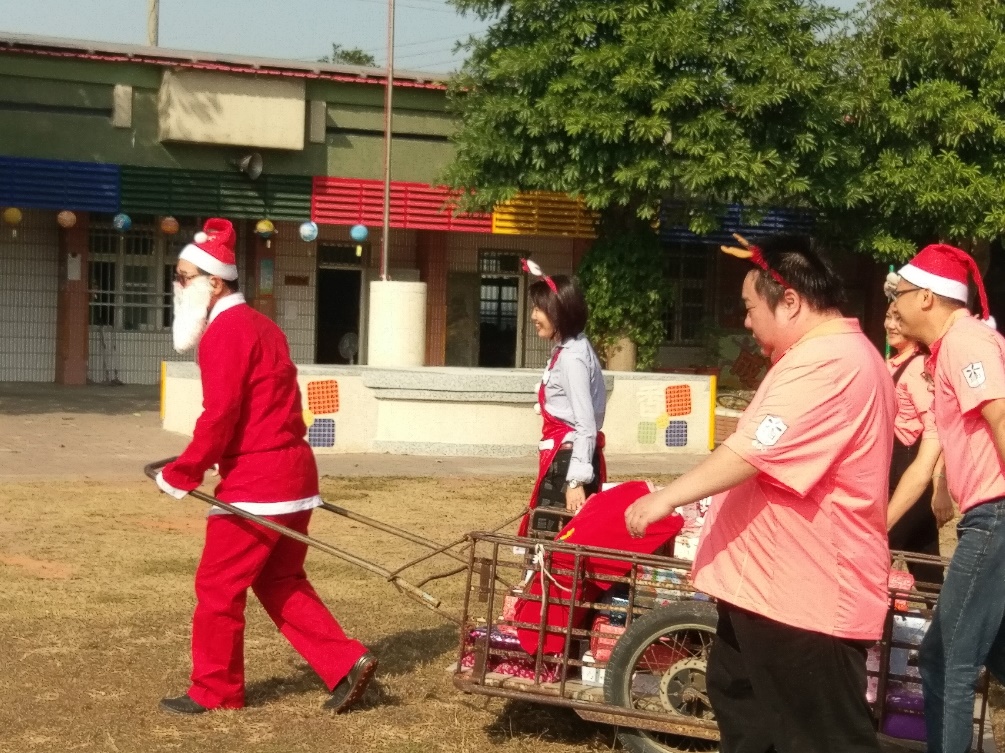 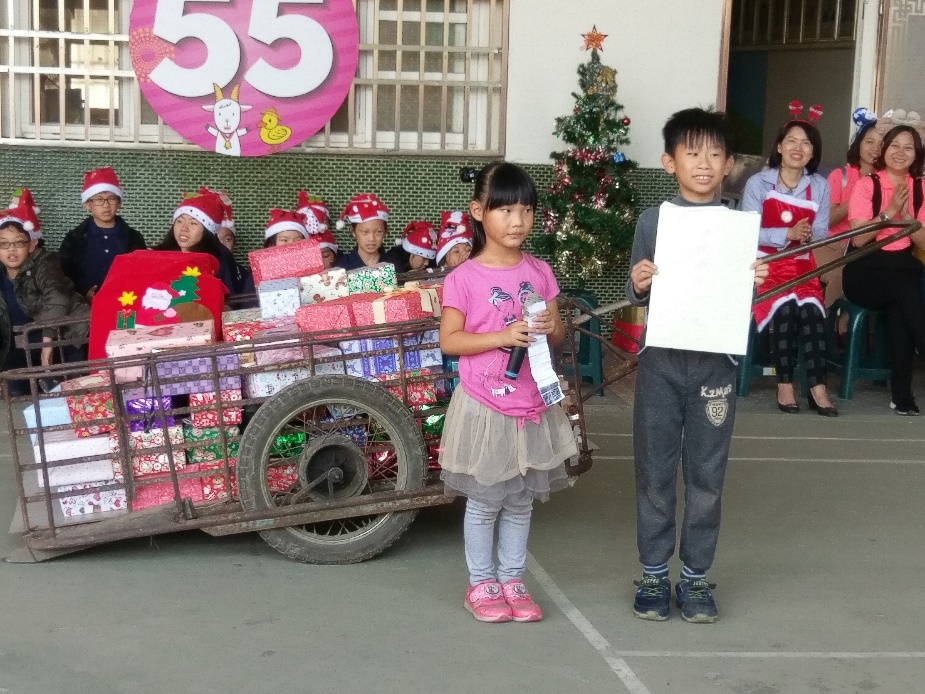